Херсонський державний університет
кафедра медицини




Актуальні проблеми фізіотерапії, курортології та реабілітації
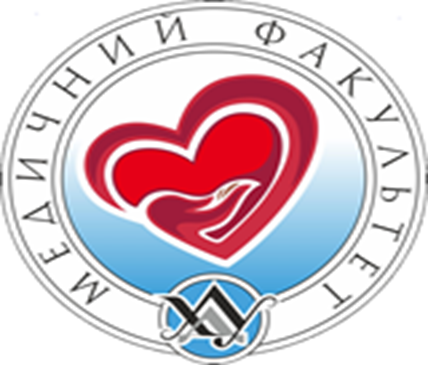 дисципліна включає: 10 годин лекцій, 20 годин практичних занять
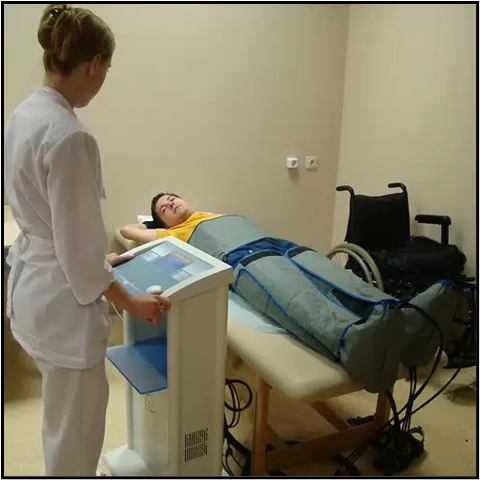 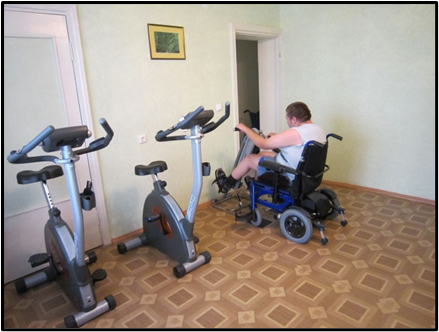 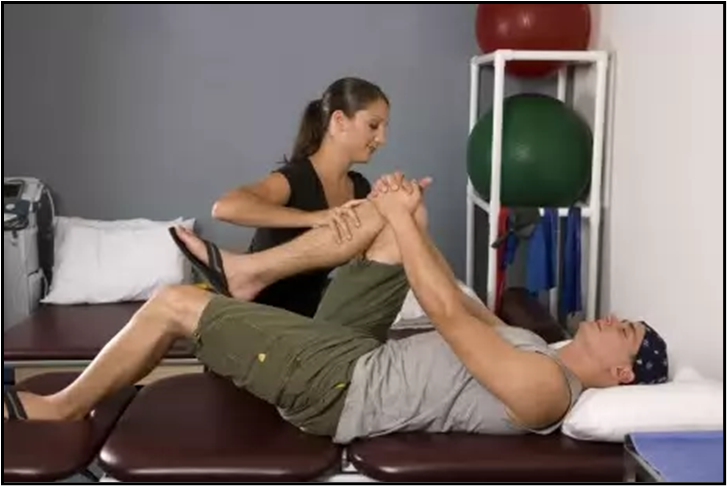 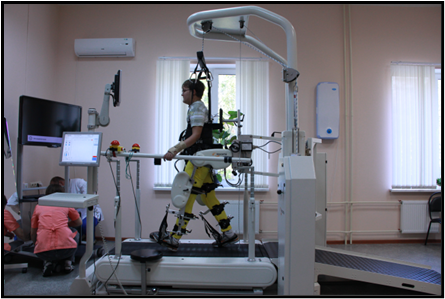 види реабілітації:
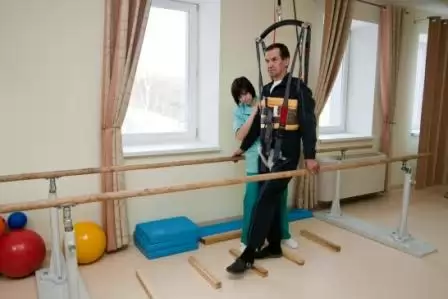 медична реабілітація;
фізична реабілітація;
психологічна реабілітація;
соціальна реабілітація;
професійна реабілітація.
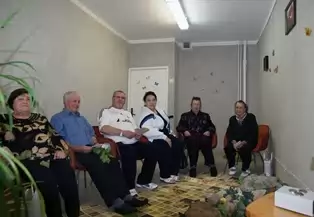 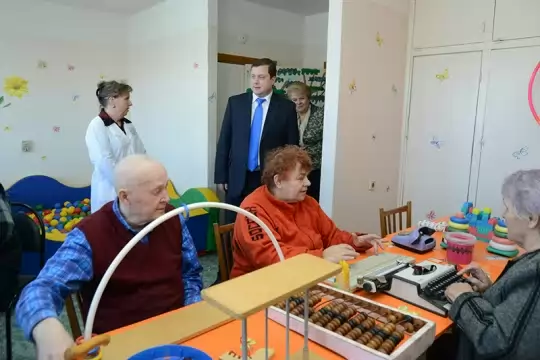 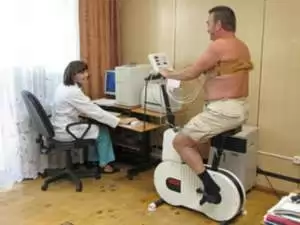 курортологія – наука, яка вивчає лікувальні властивості різних курортів,курорт – місцевість з наявністю лікувальних факторів, відповідних кліматичних, географічних та гігієнічних умов.
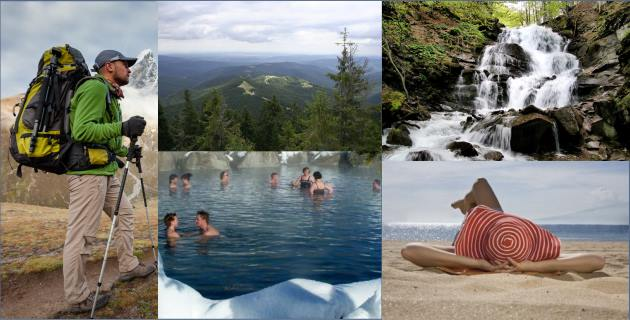 всім здоров’я!дякую за увагу!
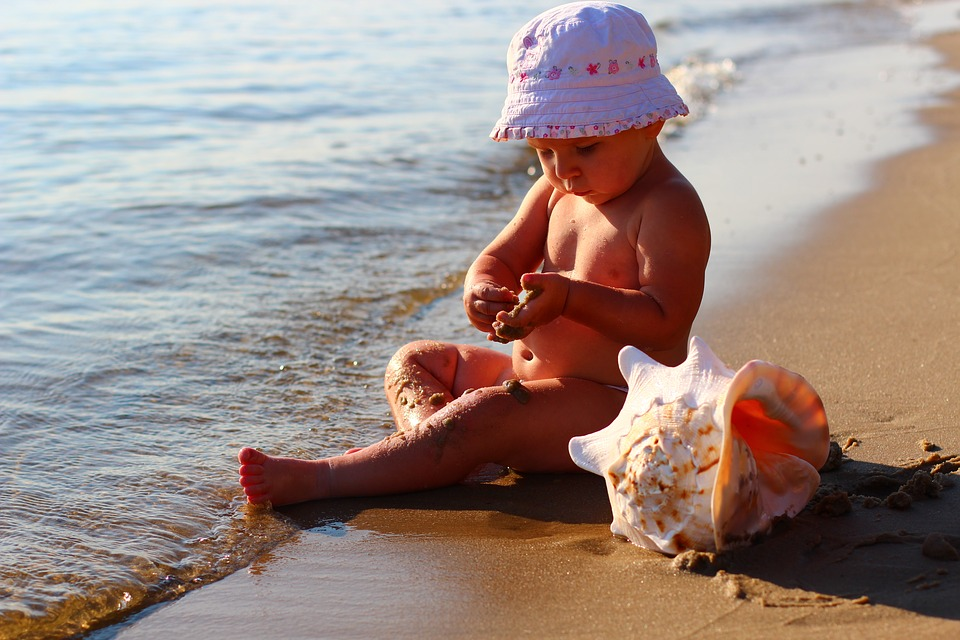